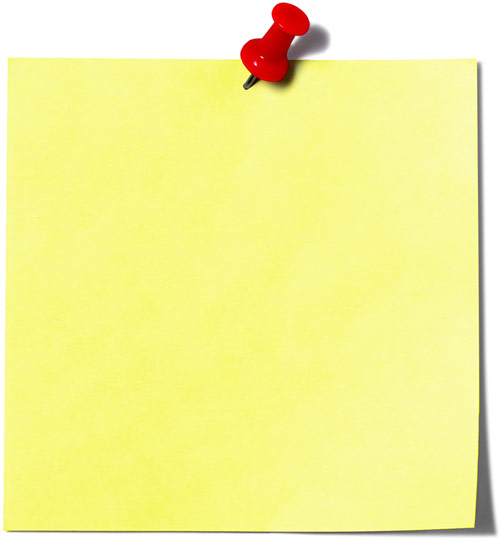 17 March 2015
G & T
Introducing 
A Challenge Box
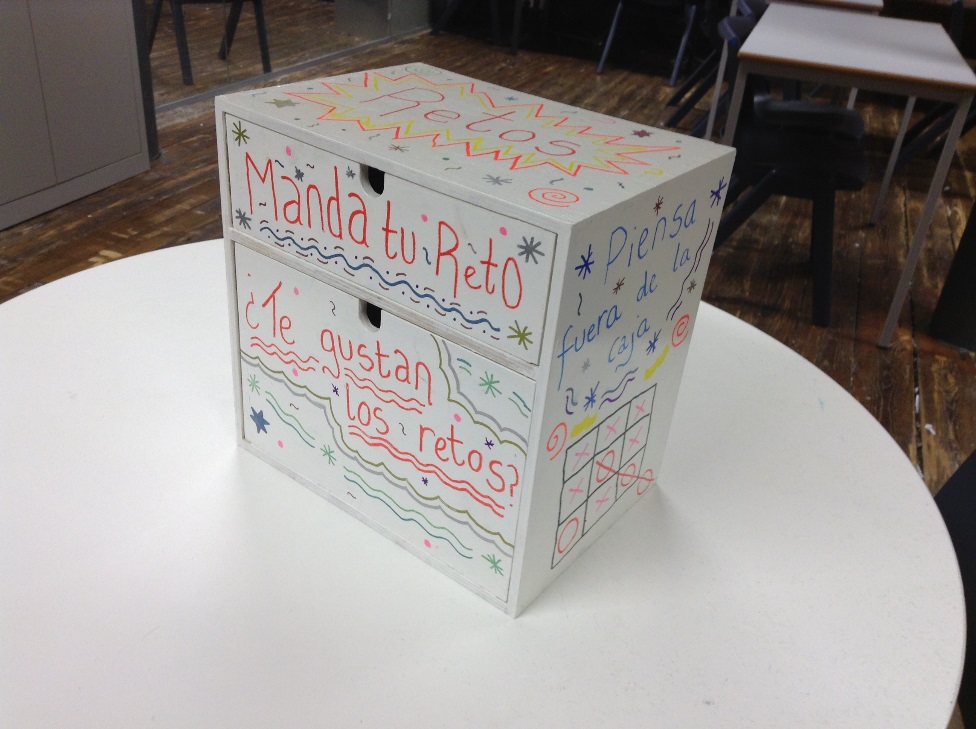 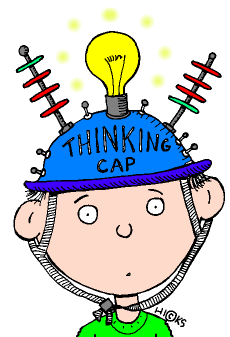 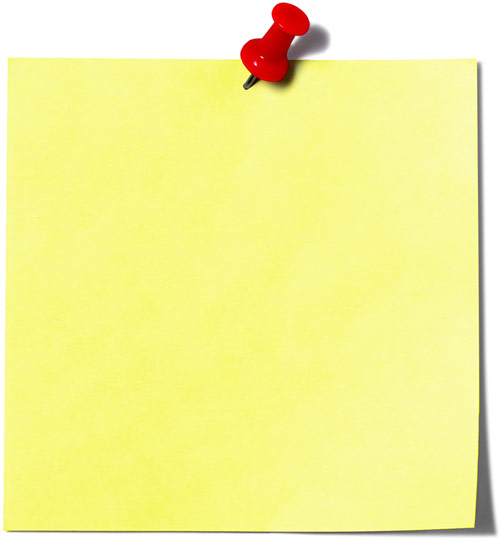 17 March 2015
G & T
A Challenge Box.
A physical Challenge box in every classroom.
Challenges can be submitted by students as well.
Online Challenge Box.
In time develop challenges into Projects across subjects.
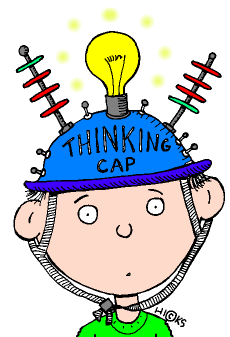 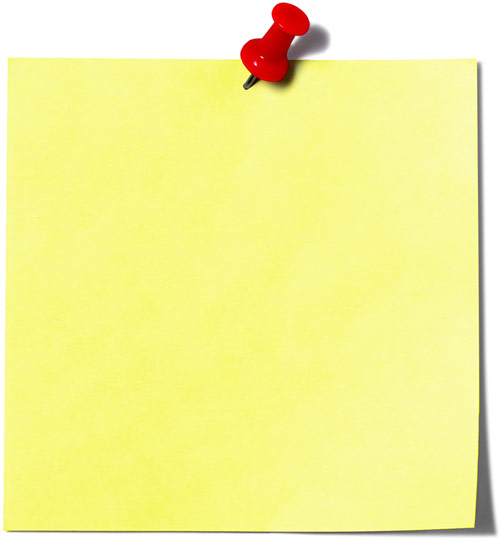 17 March 2015
G & T
A Challenge Box.
More work???
Some may be skeptical:
First step toward a loss of control. Independent thinkers need to fly.
More work?.... Just another Challenge

Some may be supportive:
Fresh approach – innovative. 
Path to accelerated growth or independent thinking.
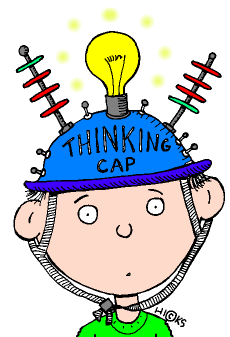 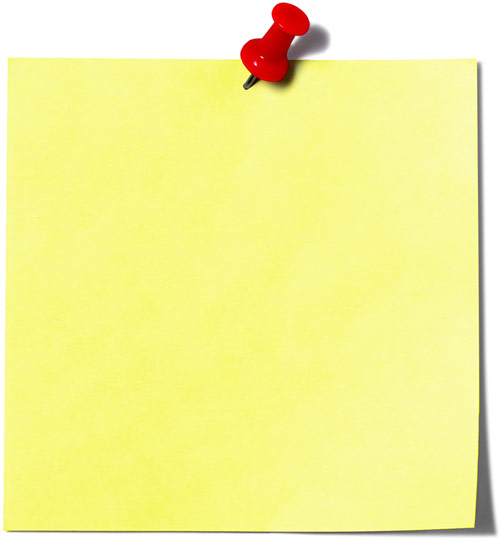 17 March 2015
G & T
A Challenge Box.
More work???
Billy is reading about Ancient Greece. One of his history books shows a picture of the remains of a temple in Corinth bearing the inscription 46BC. 

He looks in another book and sees a picture of exactly the same temple, but on this one the inscription reads AD46. 

How does Billy know which date is accurate?
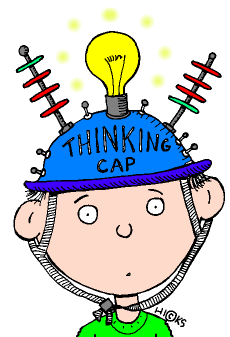 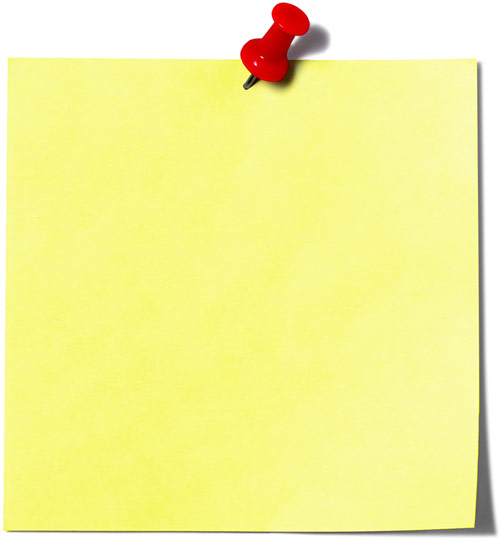 17 March 2015
G & T
Answer: AD46 
As the Christian date system was not in use before the birth of Christ.
Billy is reading about Ancient Greece. One of his history books shows a picture of the remains of a temple in Corinth bearing the inscription 46BC. 

He looks in another book and sees a picture of exactly the same temple, but on this one the inscription reads AD46. 

How does Billy know which date is accurate?
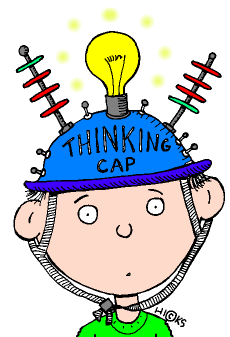 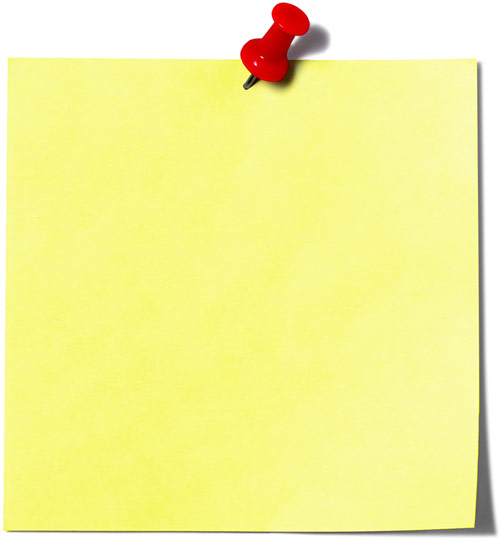 17 March 2015
G & T
A Challenge Box.
More work???
A sailor needs to bring a wolf, a goat, and a cabbage across the river. 
The boat is tiny and can only carry one passenger at a time. 
If he leaves the wolf and the goat alone together, the wolf will eat the goat. If he leaves the goat and the cabbage alone together, the goat will eat the cabbage. 
How can he bring all three safely across the river?
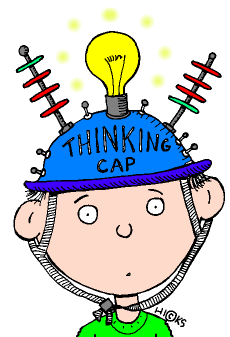 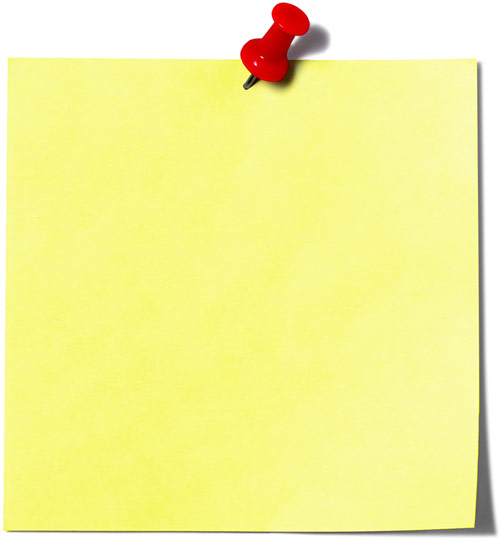 17 March 2015
G & T
Answer
1- Goat   and  returns empty
2-Wolf and returns  with  goat 
3- Cabbage and returns empty
4-Goat again
A sailor needs to bring a wolf, a goat, and a cabbage across the river. 
The boat is tiny and can only carry one passenger at a time. 
If he leaves the wolf and the goat alone together, the wolf will eat the goat. If he leaves the goat and the cabbage alone together, the goat will eat the cabbage. 
How can he bring all three safely across the river?
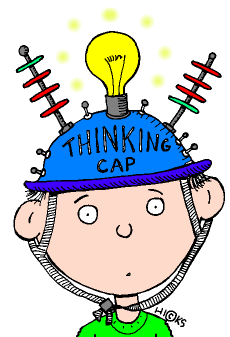 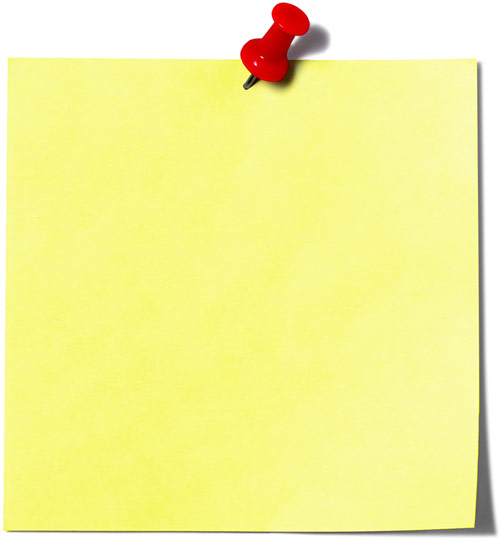 17 March 2015
G & T
A Challenge Box.
More work???
You are standing outside of a room. The door to the room is closed. Inside the room is a light bulb. Outside of the room there are 3 light switches. One turns on the bulb, the other two are useless. You can turn the switches on and off as many times as you like, but you can only enter the room once to check. You cannot see underneath the door or through a keyhole. The only way to see inside the room is by opening the door. 

How can you figure out which switch turns on the light bulb?
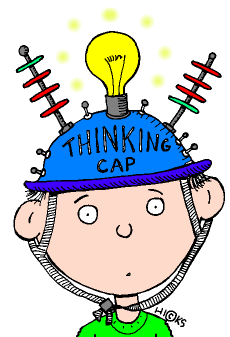 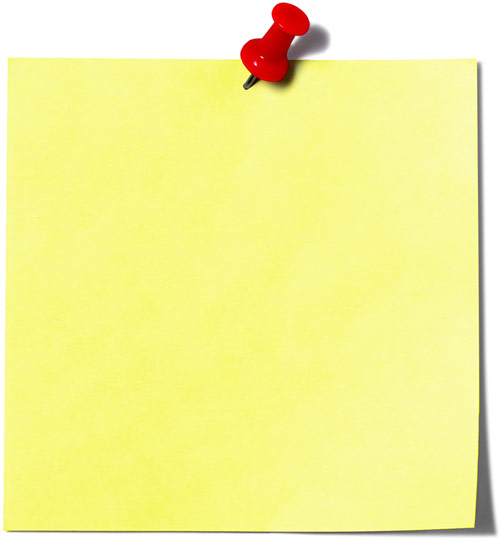 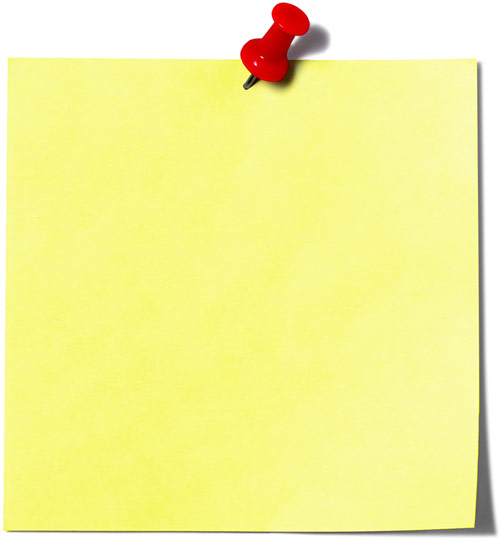 17 March 2015
G & T
Turn on the first switch. Leave it on for a minute, then turn it off. Turn on the second switch and then enter the room. If the light is on, the second switch controls the bulb.
You are standing outside of a room. The door to the room is closed. Inside the room is a light bulb. Outside of the room there are 3 light switches. One turns on the bulb, the other two are useless. You can turn the switches on and off as many times as you like, but you can only enter the room once to check. You cannot see underneath the door or through a keyhole. The only way to see inside the room is by opening the door. 

How can you figure out which switch turns on the light bulb?
If it is off but the bulb is warm, it is the first switch. If it is off and the bulb is cool, it is the third switch.
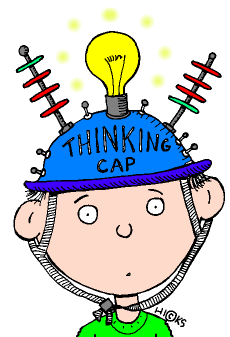 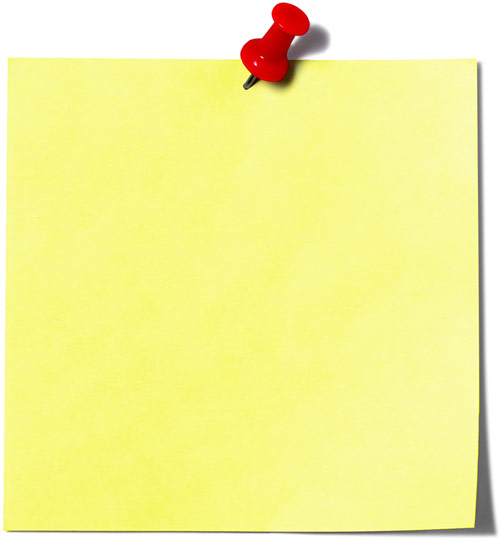 17 March 2015
G & T
A Challenge Box.
More work???
How can you make 100 using nines only?
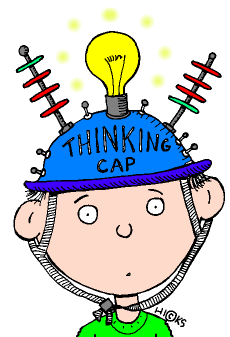 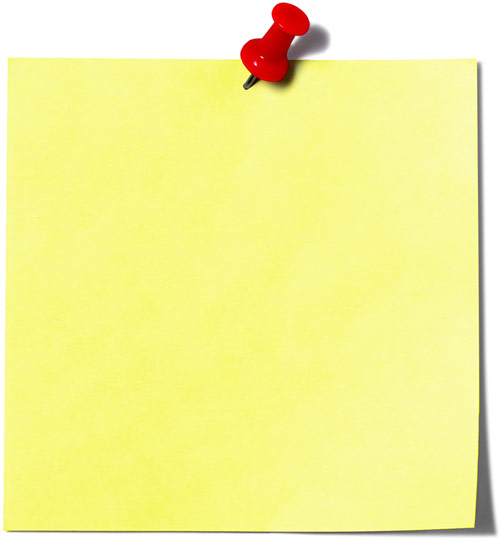 17 March 2015
G & T
Answer
99+(99/99)=100
How can you make 100 using nines only?
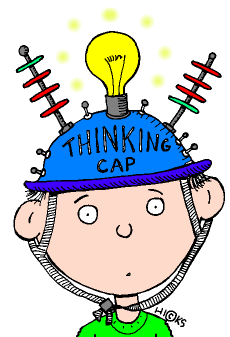 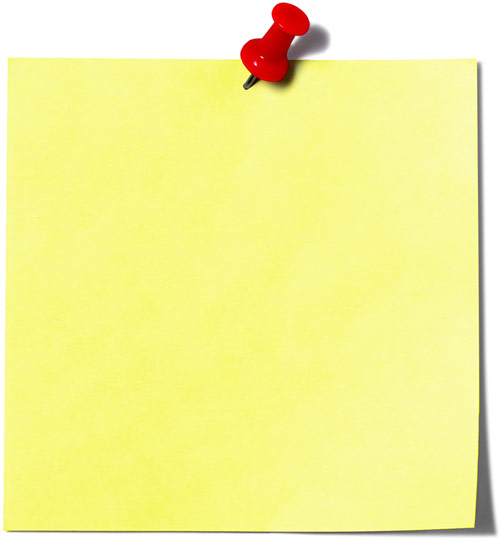 17 March 2015
G & T
A Challenge Box.
More work???
In five years time, I will be three times as old as I was three years ago, how old am I now?
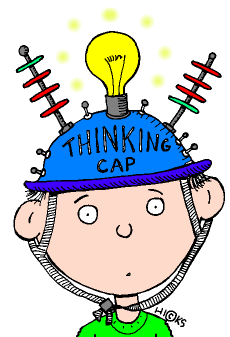 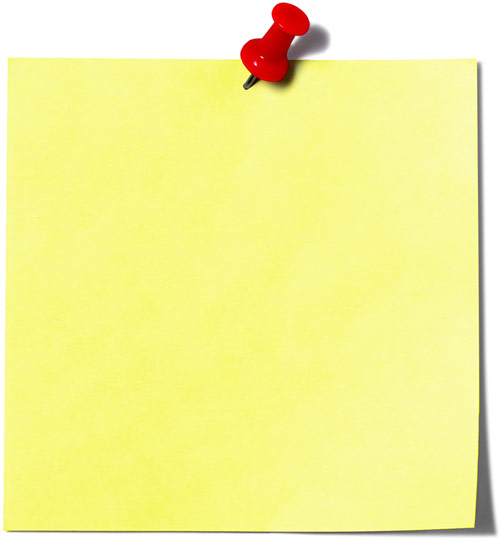 17 March 2015
G & T
Seven
In five years time, I will be three times as old as I was three years ago, how old am I now?
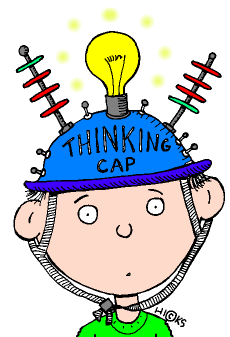 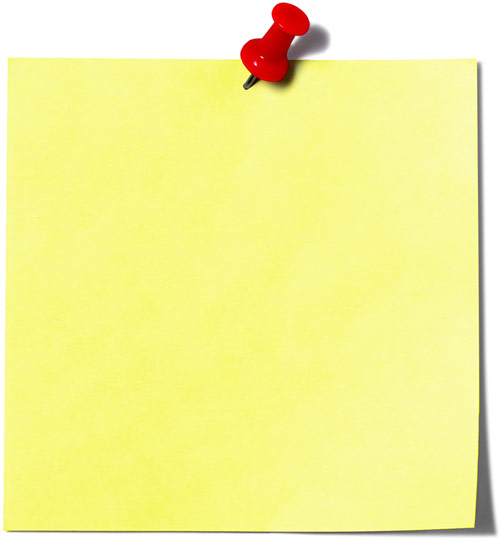 17 March 2015
G & T
A Challenge Box.
More work???
Useful links:

http://www.folj.com/lateral/
http://www.brainbashers.com
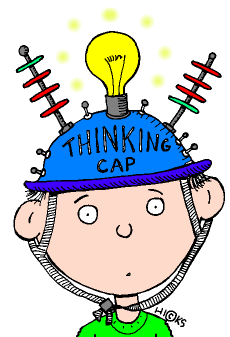